МБОУ «Иж-Борискинская средняя общеобразовательная школа»Спасского муниципального района Республики Татарстан
Интеллектуальная историческая 
Игра
«Поход по дорогам Великой Отечественной»
Подготовила и провела:
Мокшина З.Б.
,учитель истории
Цели и задачи игры:
* Повторить основные этапы ВОВ, даты, имена героев и полководцев;
Формировать умение учащихся работать мобильно, с максимальным усвоением  информации;
Вовлечь учащихся в творческою деятельность, основанную на любви и уважении к истории;
Воспитывать уважительное отношение к людям, героям, ветеранам ВОВ, любовь к своей Родине;
Повысить уверенность  в себе, своих знаниях  даже слабоуспевающий учащихся;
Воспитывать умение отстаивать свою точку зрения ,обосновывать ее в дискуссиях и спорах.
*
Счетная таблица жюри
IТУР: «Знаешь ли ты»
II ТУР: «КОДОВОЕ НАИМЕНОВАНИЕ ОПЕРАЦИЙ»
III ТУР «ОПРЕДЕЛИ ГЕРОЯ»
ЗАДАНИЕ: ОПРЕДЕЛИТЕ, ПОД КАКИМ НОМЕРОМ ИЗОБРАЖЕН ПОРТРЕТ ДАННОГО ГЕРОЯ.
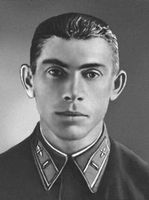 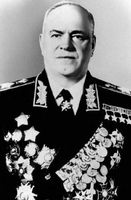 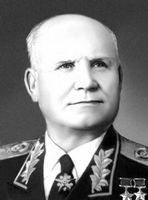 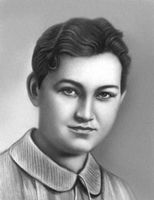 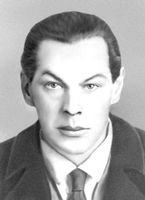 3
5
1
2
4
№1,№2,№3,№4, №5